Besondere Excel-Funktionen
Kalenderwoche
Anwendung
Nutzen
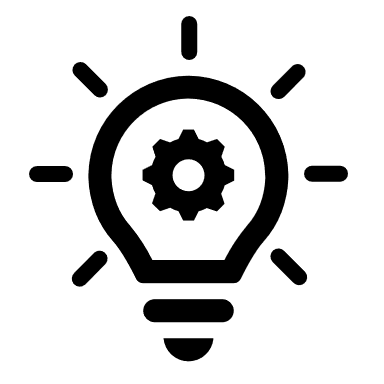 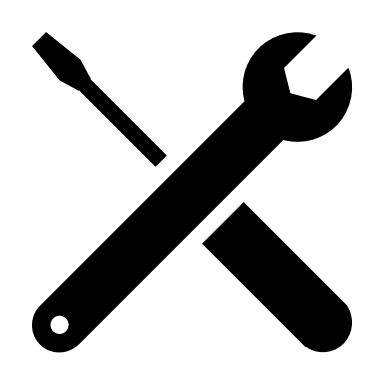 Die Funktion gibt die Kalenderwoche (Wochennummer) eines bestimmten Datums zurück.
= Kalenderwoche (fortlaufende Zahl;[Zahl_Typ])

Fortlaufende Zahl ... ein Datum
Zahl_Typ ... optionale Angabe des Wochenanfangs analog Funktion Wochentag()
20. April 2023
Besondere Excel-Funktionen © Hölzel Verlag Autorin: Ing. Birgit Aflenzer, MSc
Folie 2
Wechseln
Anwendung
Nutzen
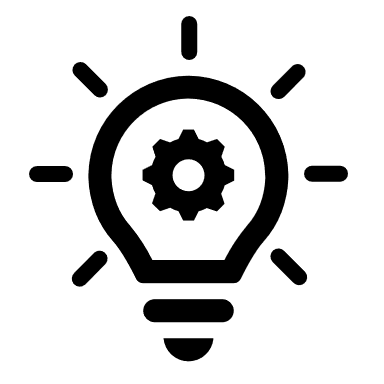 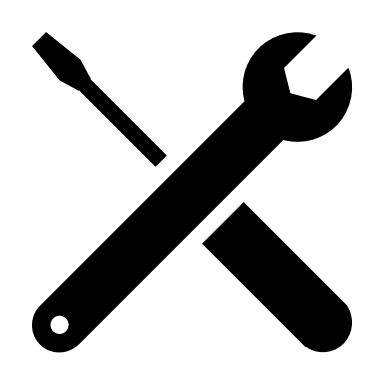 Die Funktion ersetzt einen Textteil durch einen neuen Textteil.
= Wechseln(Text;Alter_Text;Neuer_Text;[ntes Auftreten])

Text … die Zelle, in der der Text enthalten ist, in dem ein Teil ausgetauscht werden soll
Alter_Text … Textteil, der ersetzt werden soll
Neuer_Text … neuer Textteil
ntes Auftreten ... optionale Angabe, an welcher Stelle der alte Textteil durch den neuen ersetzt werden soll
20. April 2023
Besondere Excel-Funktionen © Hölzel Verlag Autorin: Ing. Birgit Aflenzer, MSc
Folie 3
Länge
Anwendung
Nutzen
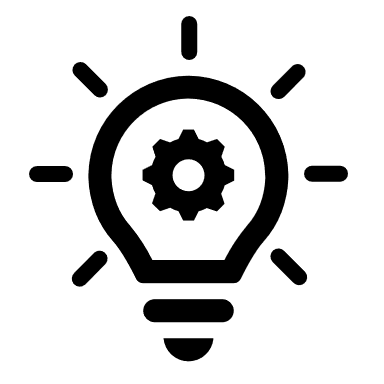 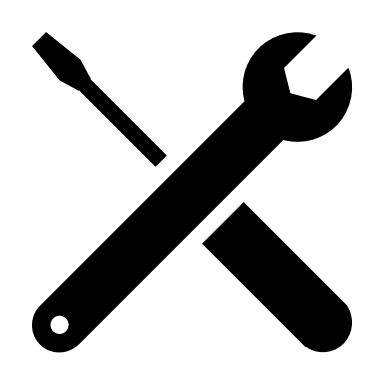 Die Funktion gibt die Anzahl an Zeichen aus, die ein Text (oder eine Zahl) in einer Zelle hat.
= Länge (Text)

Text … die Zelle, in der der Text/die Zahl enthalten ist, dessen Anzahl Zeichen gezählt werden soll

❗ Leerzeichen gelten als Zeichen und werden mitgezählt!
20. April 2023
Besondere Excel-Funktionen © Hölzel Verlag Autorin: Ing. Birgit Aflenzer, MSc
Folie 4
Textnach
Anwendung
Nutzen
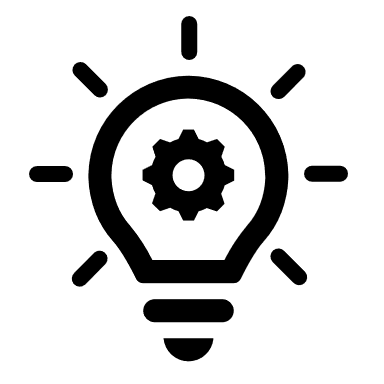 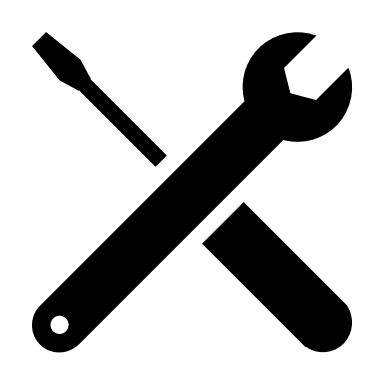 Die Funktion gibt Text zurück, der nach einer bestimmten Zeichenfolge in der Zelle vorhanden ist.

❗ Gibt es auch in der Variante Textvor()
= Textnach (Text;delimiter;[instance_num];[match_mode];[match_end],[if_not_found])

Text … Zelle, in der gesucht wird
Delimiter … Zeichenfolge, ab der der nachfolgende Text ausgegeben werden soll
instance_num … optionale Angabe, ab welchem Zeichen der Zeichenfolge extrahiert werden soll
match_mode … optional 0 oder 1, ob die Groß-/Kleinschreibung beachtet werden soll
match_end … optional 0 oder 1, um Zeichenfolge mit dem Textende abzugleichen
if_not_found … optionaler Text, der ausgegeben wird, wenn die Zeichenfolge nicht gefunden wird
20. April 2023
Besondere Excel-Funktionen © Hölzel Verlag Autorin: Ing. Birgit Aflenzer, MSc
Folie 5
Glätten
Anwendung
Nutzen
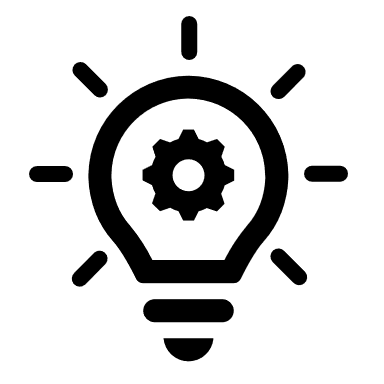 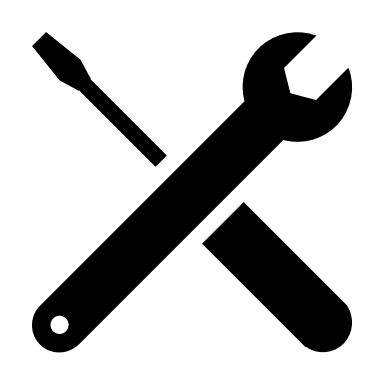 Die Funktion entfernt alle Leerzeichen im Text einer Zelle.

❗ Gibt es auch in der Variante Säubern(), bei der alle nicht druckbaren Zeichen entfernt werden!
= Glätten(Text)

Text … Zellinhalt, aus dem alle Leerzeichen entfern werden sollen
20. April 2023
Besondere Excel-Funktionen © Hölzel Verlag Autorin: Ing. Birgit Aflenzer, MSc
Folie 6
Umwandeln
Anwendung
Nutzen
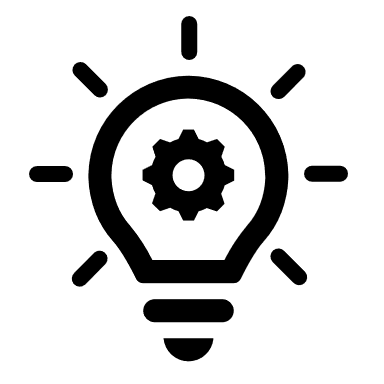 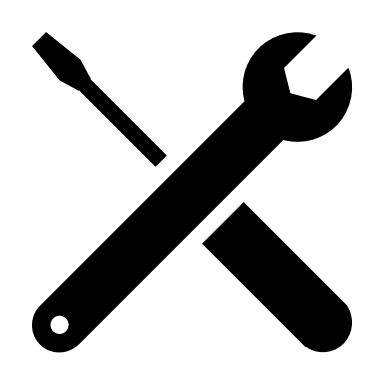 Wandelt den Wert einer Zelle (Zahl) von einer Maßeinheit in eine andere um.
= Umwandeln(Zahl;“Von_Maßeinheit“;“In_Maßeinheit“)

Zahl … Zahl, die umgewandelt werden soll
Von_Maßeinheit … Ausgangsmaß
In_Maßeinheit … umgewandeltes Maß

❗ Excel kennt eine Vielzahl an Maßeinheiten, die umgewandelt werden können. Eine gute Übersicht bietet die Microsoft Support Seite: https://support.microsoft.com/de-de/office/umwandeln-funktion-d785bef1-808e-4aac-bdcd-666c810f9af2
Beide Angaben der Maßeinheiten müssen unter „“ gesetzt werden.
20. April 2023
Besondere Excel-Funktionen © Hölzel Verlag Autorin: Ing. Birgit Aflenzer, MSc
Folie 7
Delta
Anwendung
Nutzen
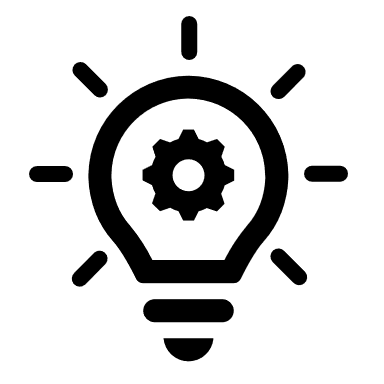 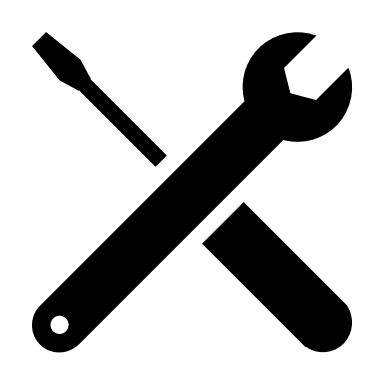 = Delta(Zahl 1;Zahl 2)

Zahl 1 … Zahl in Zelle 1
Zahl 2 … Zahl in Zelle 2
Vergleicht, ob die Zahlen in zwei Zellen ident sind.

Ausgabe:
1  Zahlen ident
0  Zahlen nicht ident
20. April 2023
Besondere Excel-Funktionen © Hölzel Verlag Autorin: Ing. Birgit Aflenzer, MSc
Folie 8
Vergleich
Anwendung
Nutzen
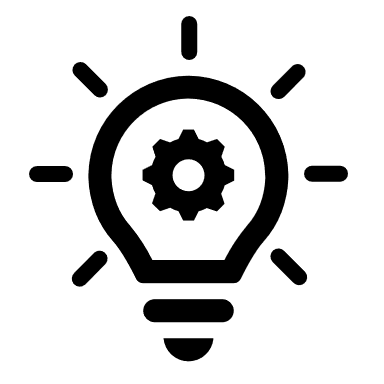 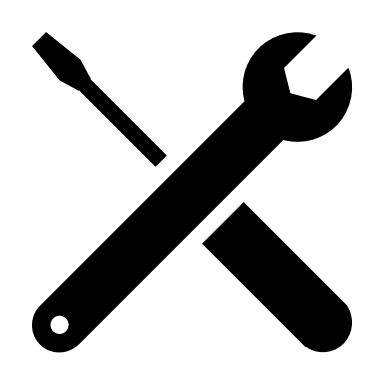 = Vergleich(Suchkriterium;Suchmatrix, [Vergleichstyp])

Suchkriterium … Wert, der gesucht wird
Suchmatrix … Spalten- oder Zeilenbereich, in dem gesucht wird
Vergleichstyp … optionale Angabe 1 (kleiner), 0 (genau gleich), -1 (größer) zur Übereinstimmung
Gibt die Spalten oder Zeilen-Position eines gesuchten Kriteriums zurück

❗ Besonders nützlich in Kombination mit anderen Funktionen, wie z.B. SVerweis, Index etc.
20. April 2023
Besondere Excel-Funktionen © Hölzel Verlag
Autorin: Ing. Birgit Aflenzer, MSc
Folie 9
Bild
Anwendung
Nutzen
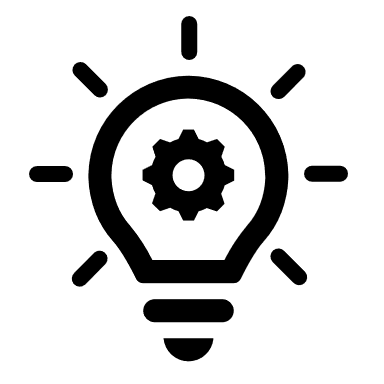 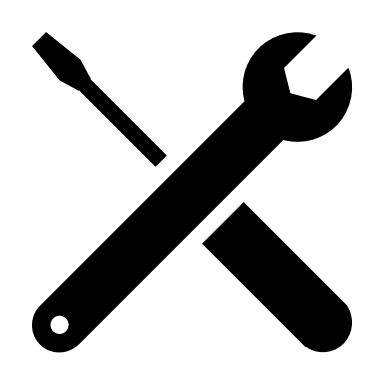 =Bild(source;[alt_text];[sizing];[height];[width])

source … Quelle des Bildes als URL unter „“ oder über Zellbezug
alt_text … optionaler Text, falls das Bild nicht angezeigt werden kann
sizing … optionale Angabe der Größenanzeige des Bildes: 0 = an Zelle anpassen, 1=Zelle ausfüllen, 2=Originalgröße, 3=benutzerdefiniert
height … bei sizing=3 optionale Angabe für die Höhe des Bildes
width … bei sizing=3 optionale Angabe für die Breite des Bildes
Zeigt in einer Zelle ein Bild aus einer gegebenen Quelle an

❗ Die Funktion steht erst ab Office365 zur Verfügung.
20. April 2023
Besondere Excel-Funktionen © Hölzel Verlag Autorin: Ing. Birgit Aflenzer, MSc
Folie 10
Formeltext
Anwendung
Nutzen
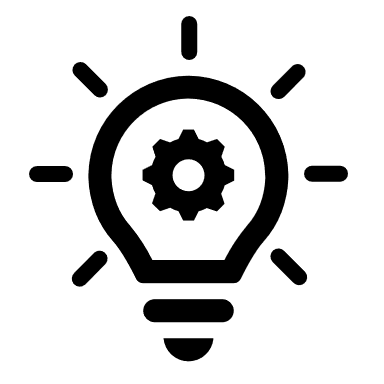 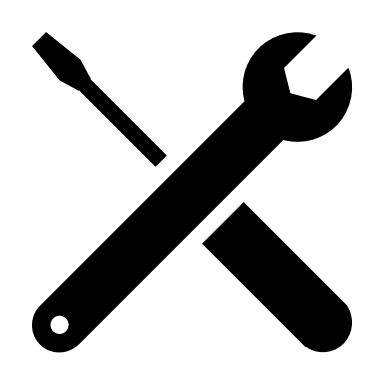 Zeigt die Formel einer Zelle an
= Formeltext(Bezug)

Bezug … Zelle, von der die Formel angezeigt werden soll
20. April 2023
WissenPlus © Hölzel Verlag
Autorin: Ing. Birgit Aflenzer, MSc
Folie 11